Miniframe activity and status of the connections
Michel Morel
CERN-PH-ESE-FE
SPD meeting
INFN Bari, June 19th, 2009
1
Overview
- Miniframe 2008
- Scheme of patch panels
- Why did we modify  the MF
- What’s new in MF 09
- MCM test
June 19th 09       INFN Bari                  Michel
ALICE SPD meeting
2
Miniframe 2008
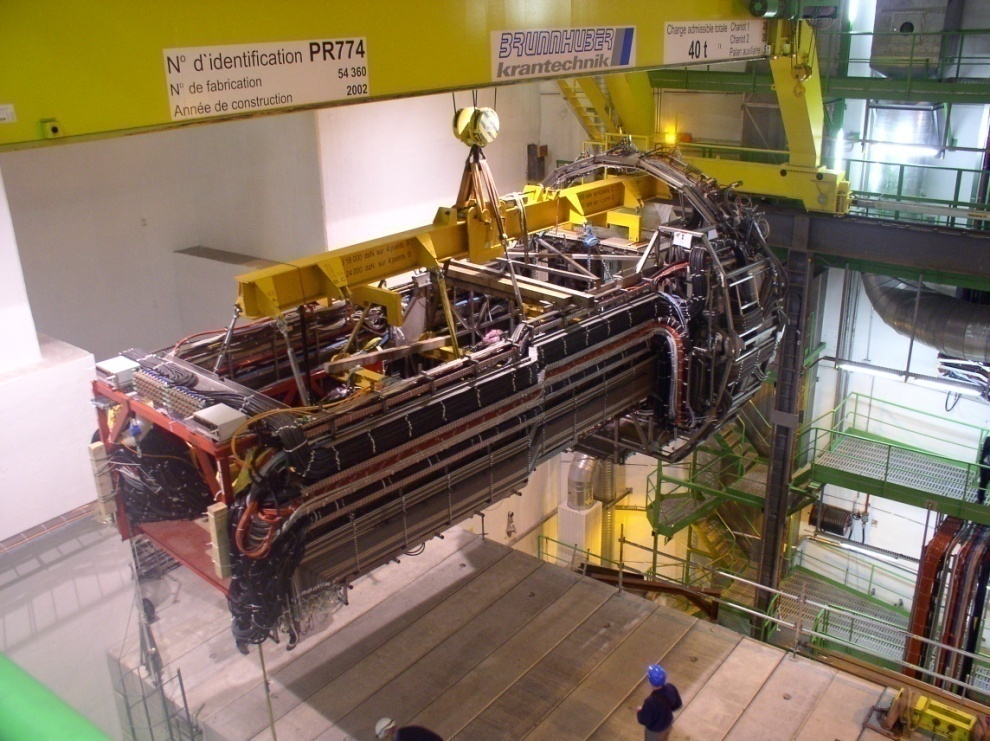 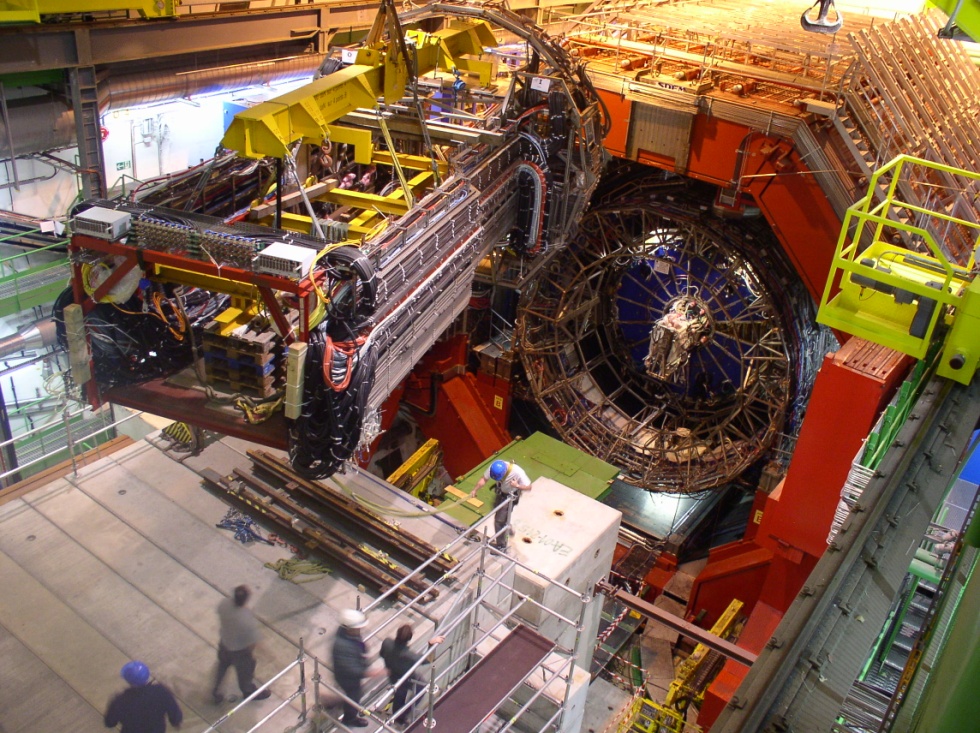 June 19th 09       INFN Bari                  Michel
ALICE SPD meeting
3
Scheme of patch panel in side A
June 19th 09       INFN Bari                  Michel
ALICE SPD meeting
4
RB24-side A
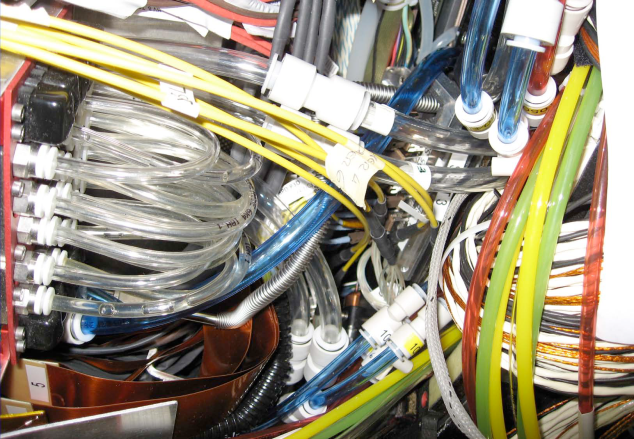 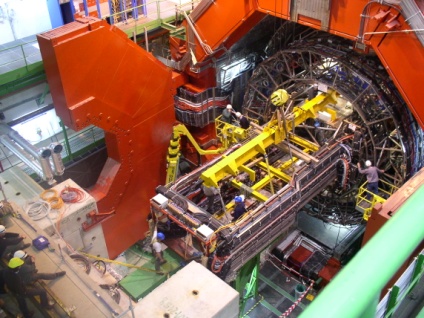 PIXEL
 DETECTOR
Rack A13
PATCH PANEL A1
PP0
PP1
PP2
Miniframe
Min =2m
Max=3m
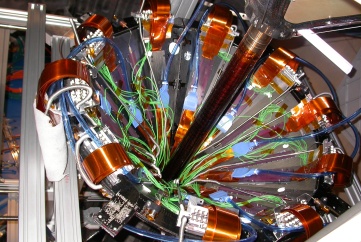 15m
21m
1.13m
Power
Supplies
1.5m
3.5m
CLK & SER
Optical 
Patch panel
Rack A14
PATCH PANEL A2
9m
Power
Supplies
Glink
To CR4
PP0T
June 19th 09       INFN Bari                  Michel
ALICE SPD meeting
5
Why did we modify the MF?
June 19th 09       INFN Bari                  Michel
ALICE SPD meeting
6
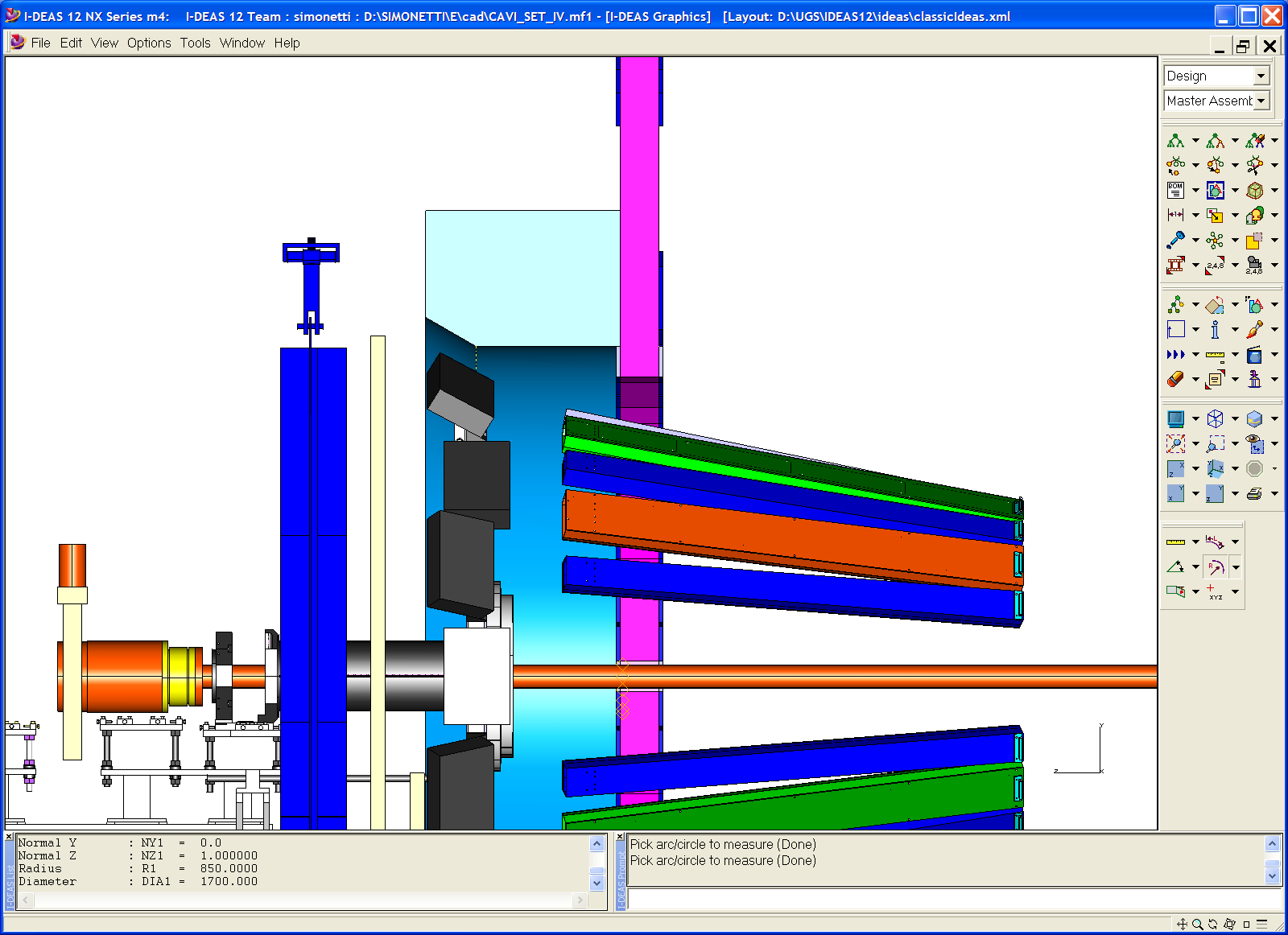 FREE AREA
500 mm.
370 mm.
June 19th 09       INFN Bari                  Michel
ALICE SPD meeting
7
TPC team can now work in a very good conditions…
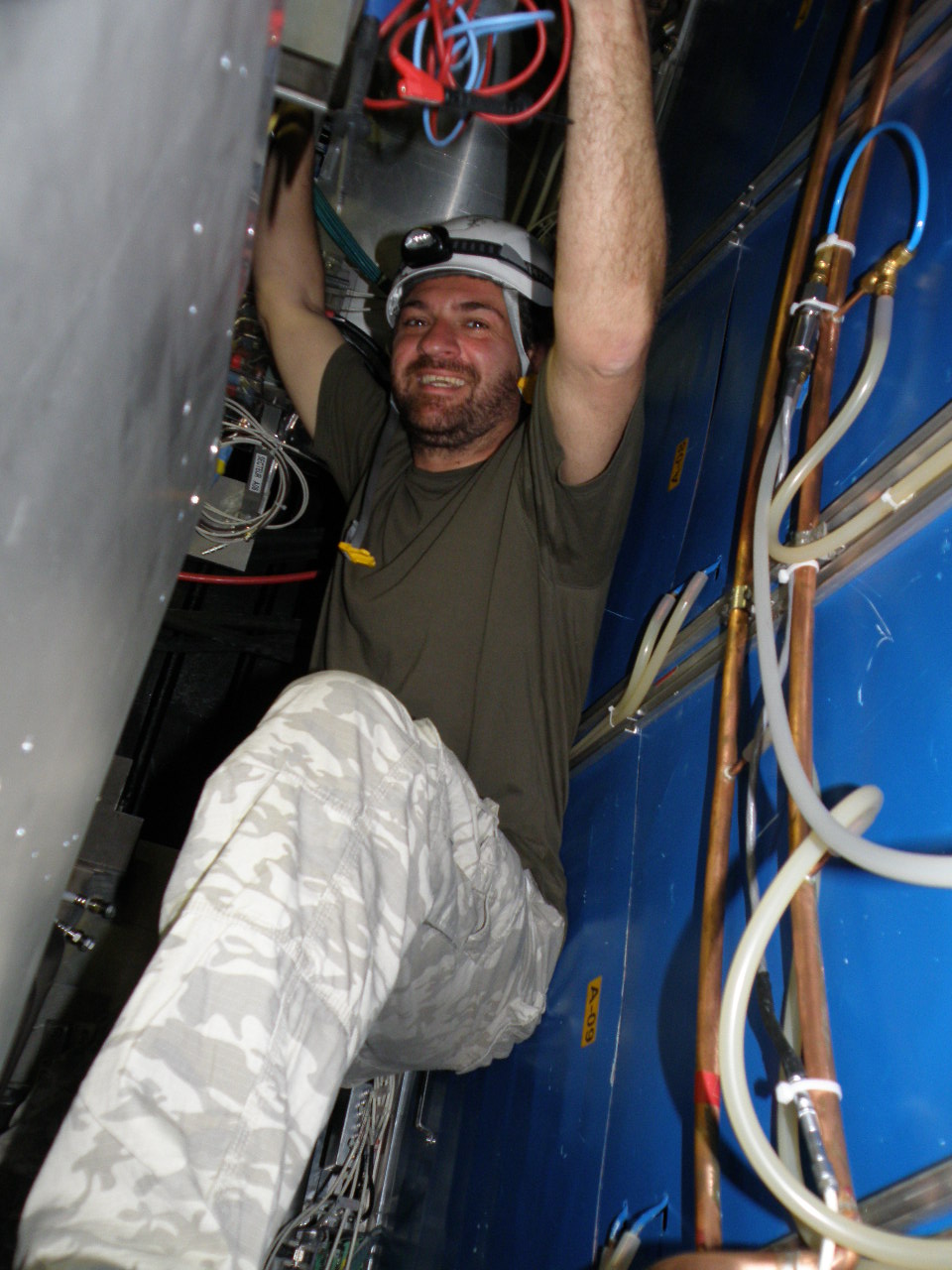 June 19th 09       INFN Bari                  Michel
ALICE SPD meeting
8
What’s new in the MF 09?
June 19th 09       INFN Bari                  Michel
ALICE SPD meeting
9
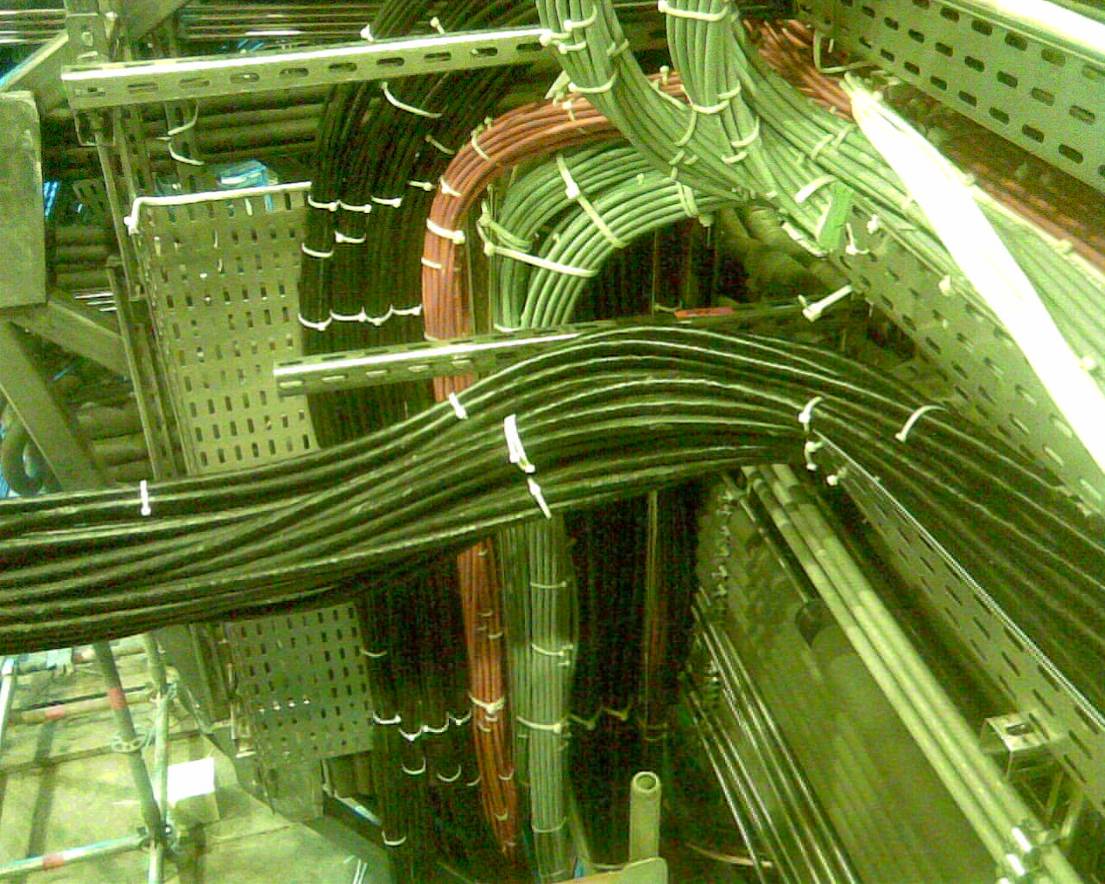 We have disconnected all
optical and electrical 
connections at level of PP1
and reorganized supports and
routing  of the cables.
June 19th 09       INFN Bari                  Michel
ALICE SPD meeting
10
PP1 in 2008
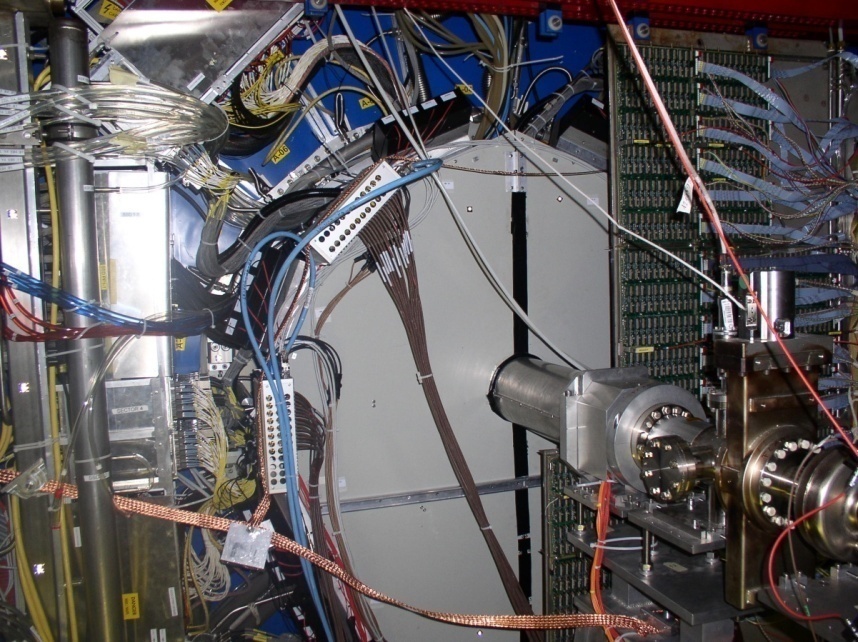 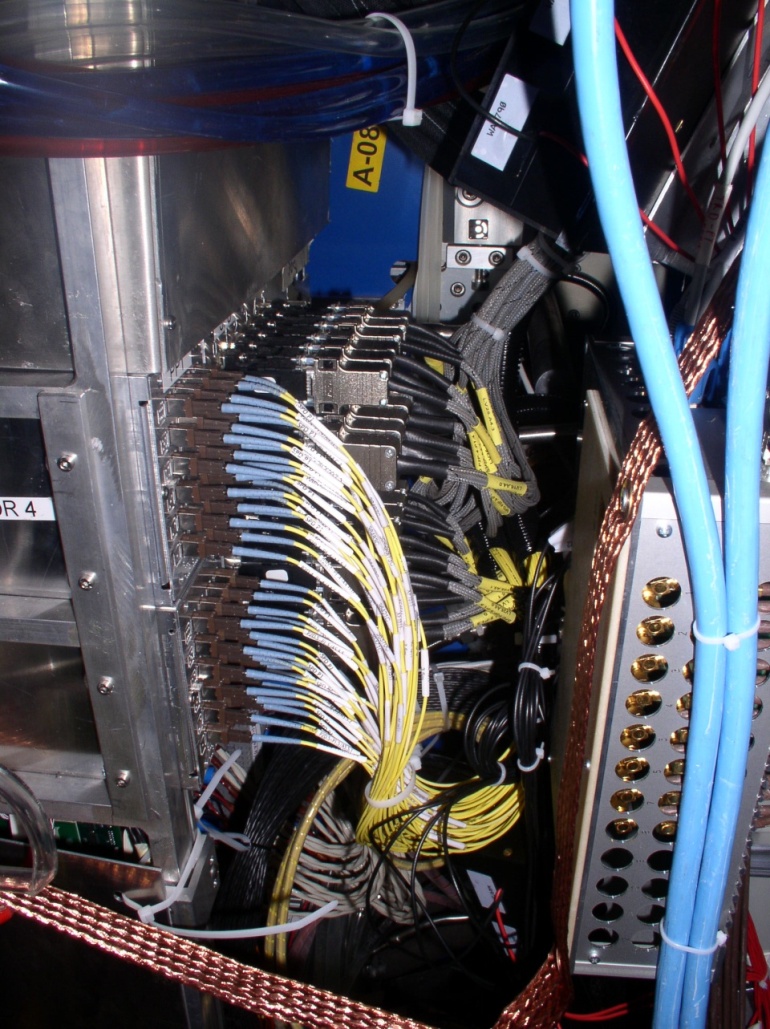 Sector 4
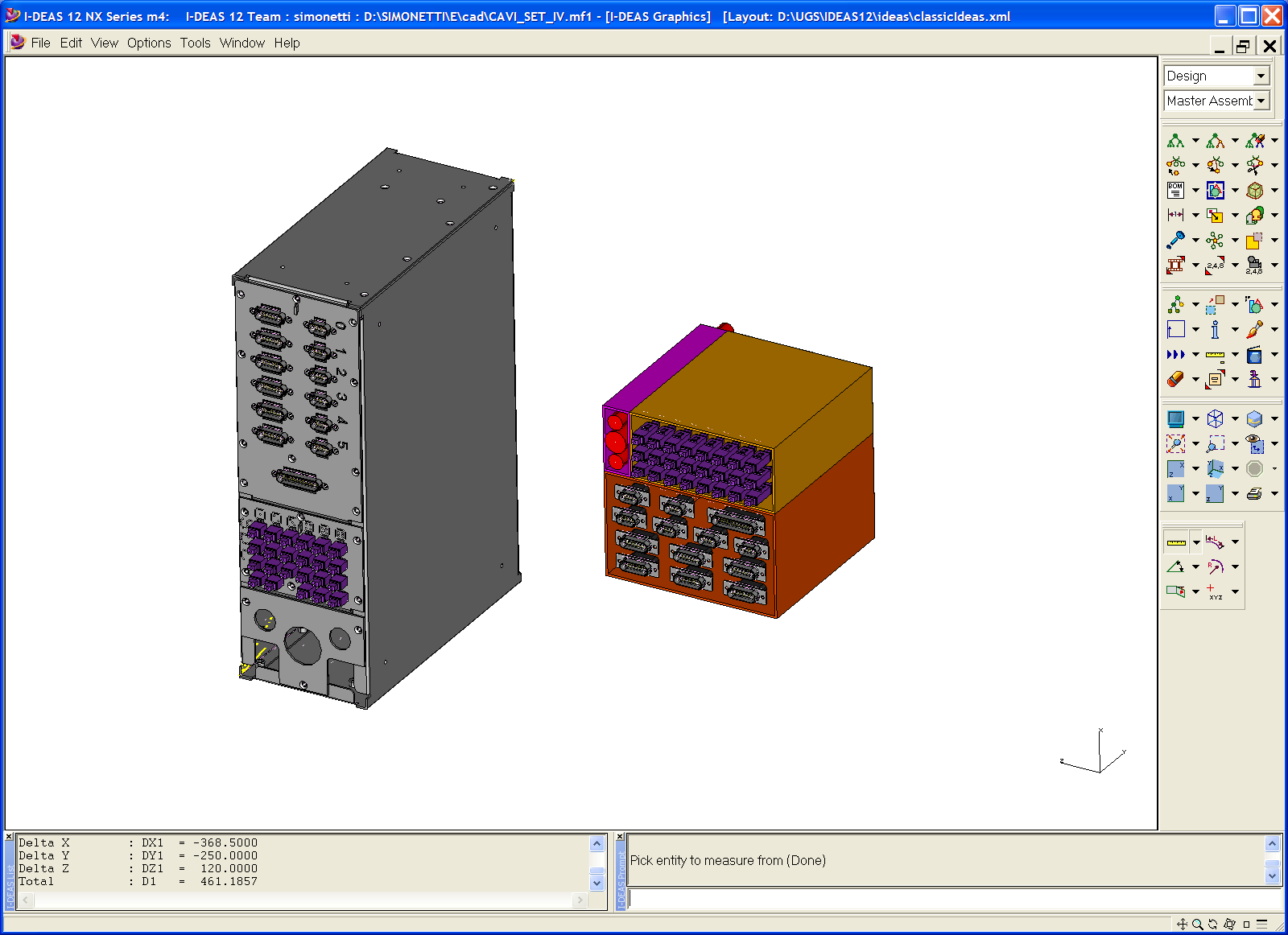 New PP1(160x160x160)
Sector 5
Old PP1 (370x250x120)
June 19th 09       INFN Bari                  Michel
ALICE SPD meeting
11
View: from IP to RB24
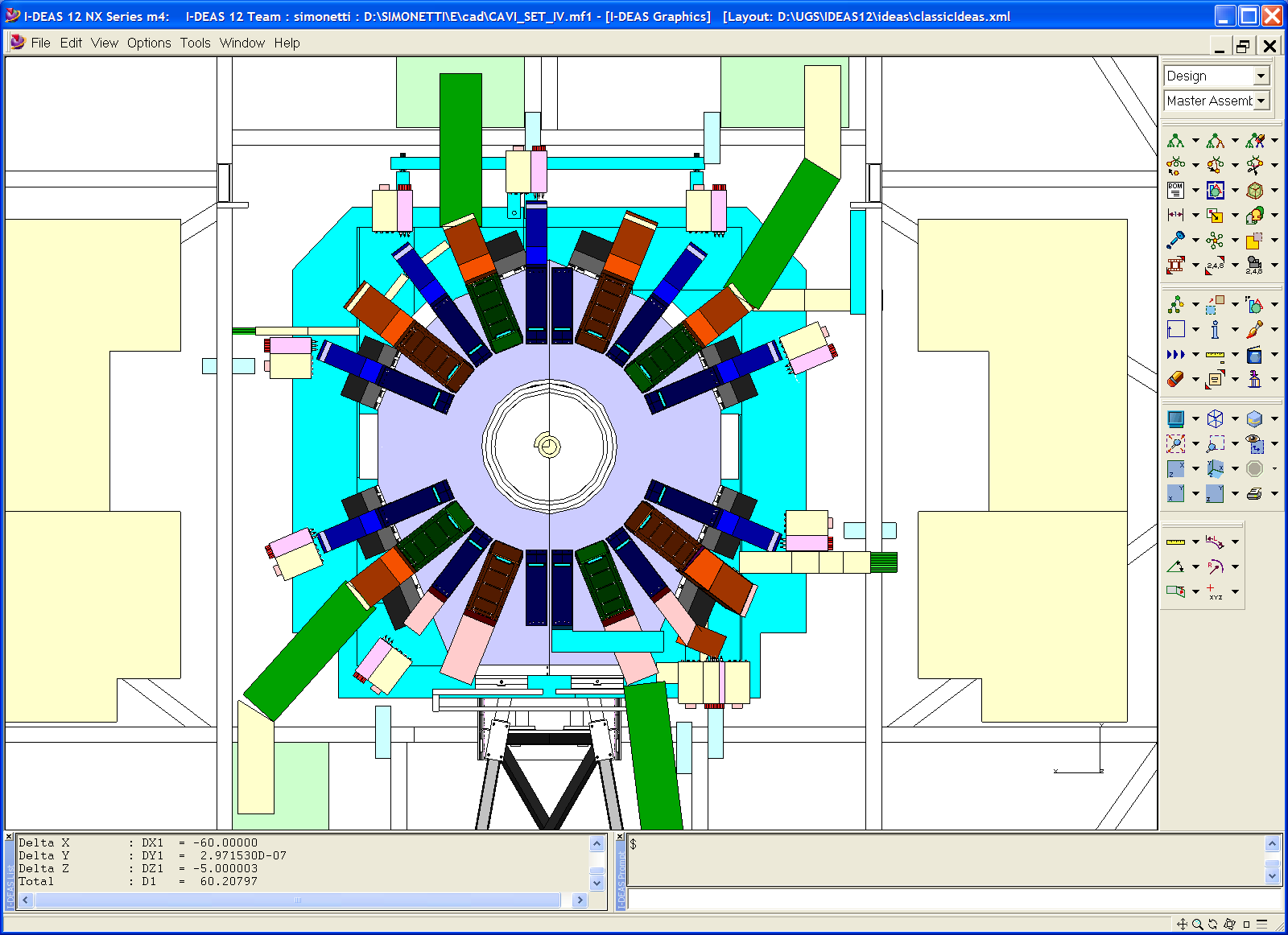 I Side
O Side
2
1
3
4
0
SPD new PP
SPD new PP
5
9
8
7
6
June 19th 09       INFN Bari                  Michel
ALICE SPD meeting
12
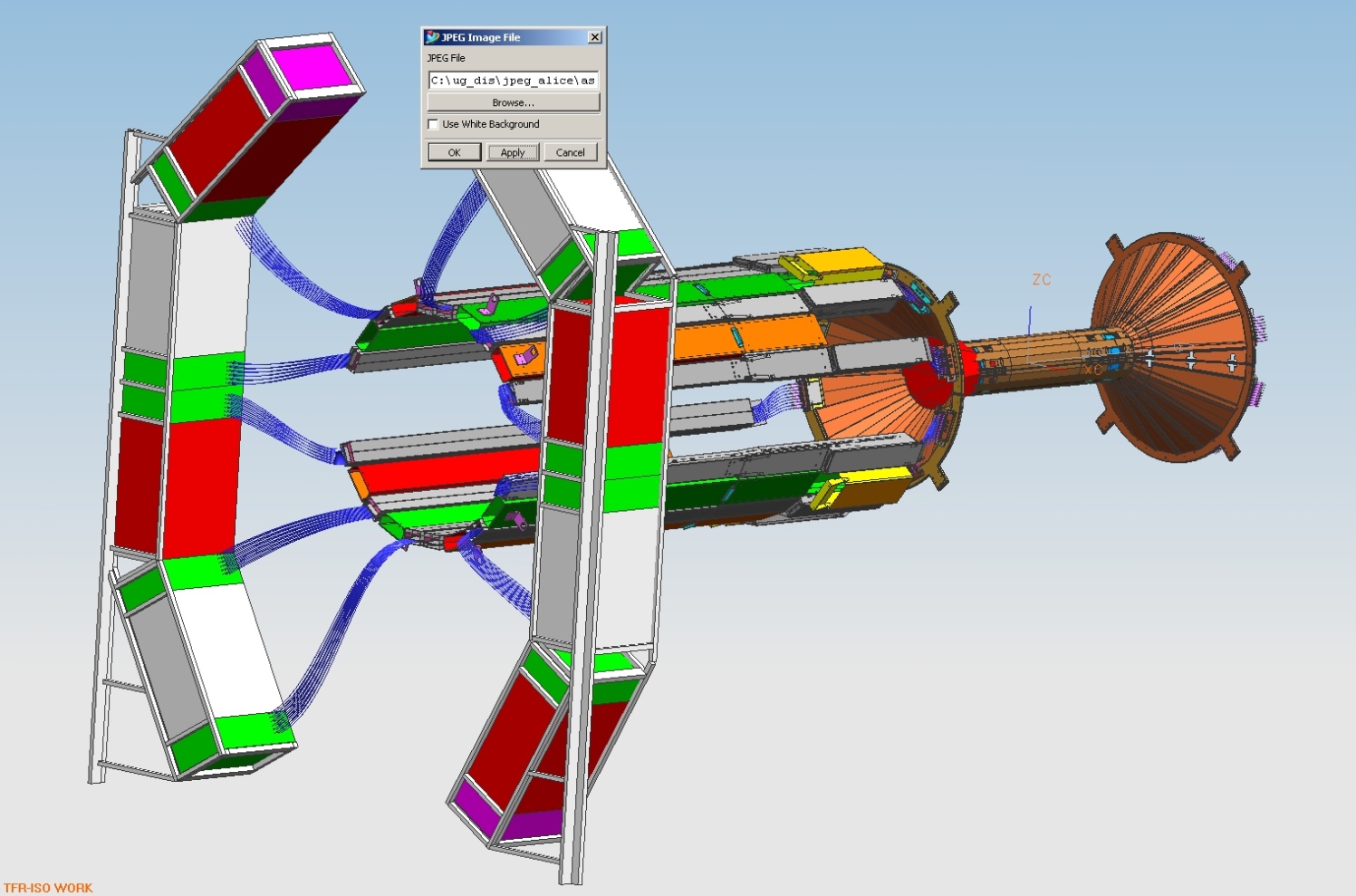 PP2
PP1
New organization of patch panels PP1
June 19th 09       INFN Bari                  Michel
ALICE SPD meeting
13
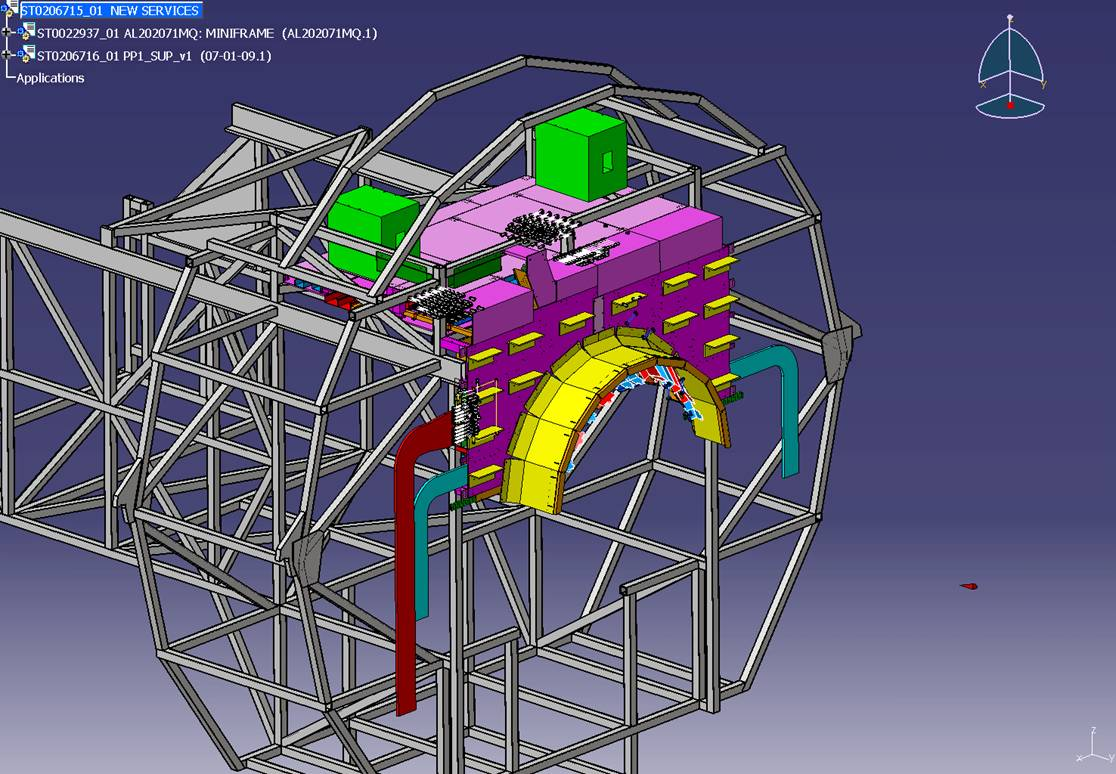 June 19th 09       INFN Bari                  Michel
ALICE SPD meeting
14
What’s new in the Miniframe 2009
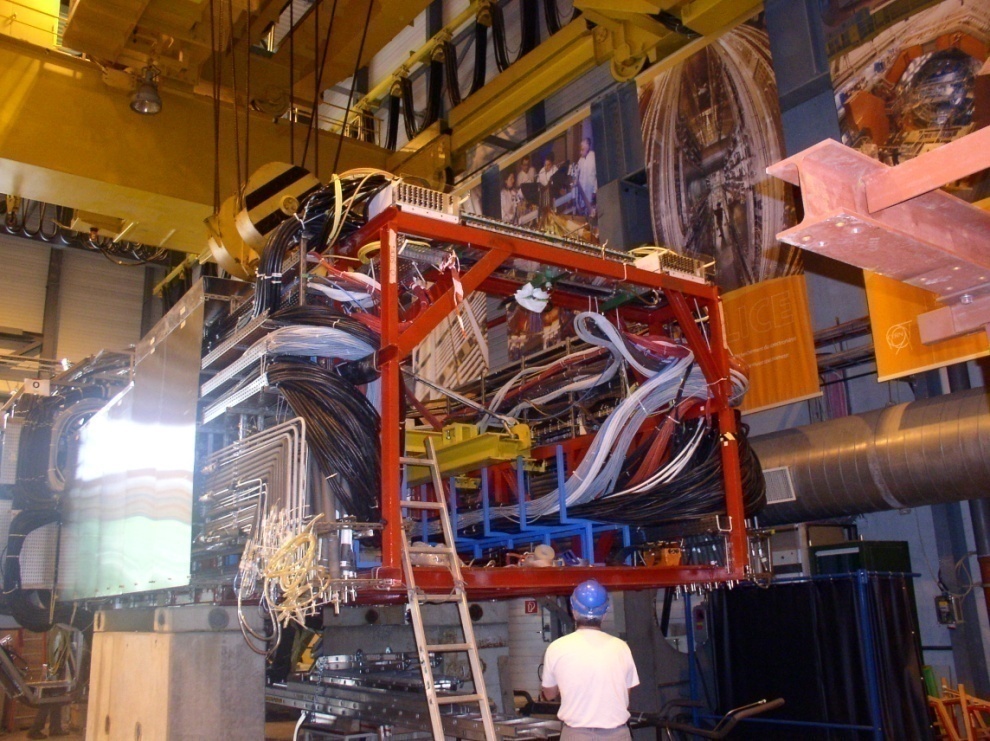 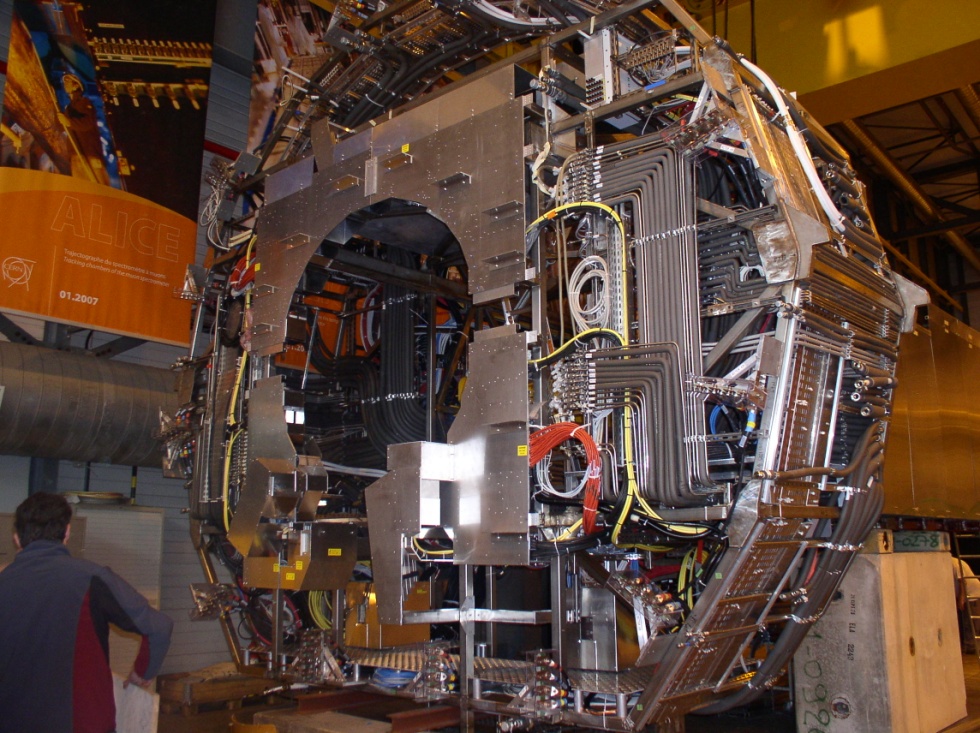 MF was completed and 
ready to move during week 20
June 19th 09       INFN Bari                  Michel
ALICE SPD meeting
15
View from PP1 side
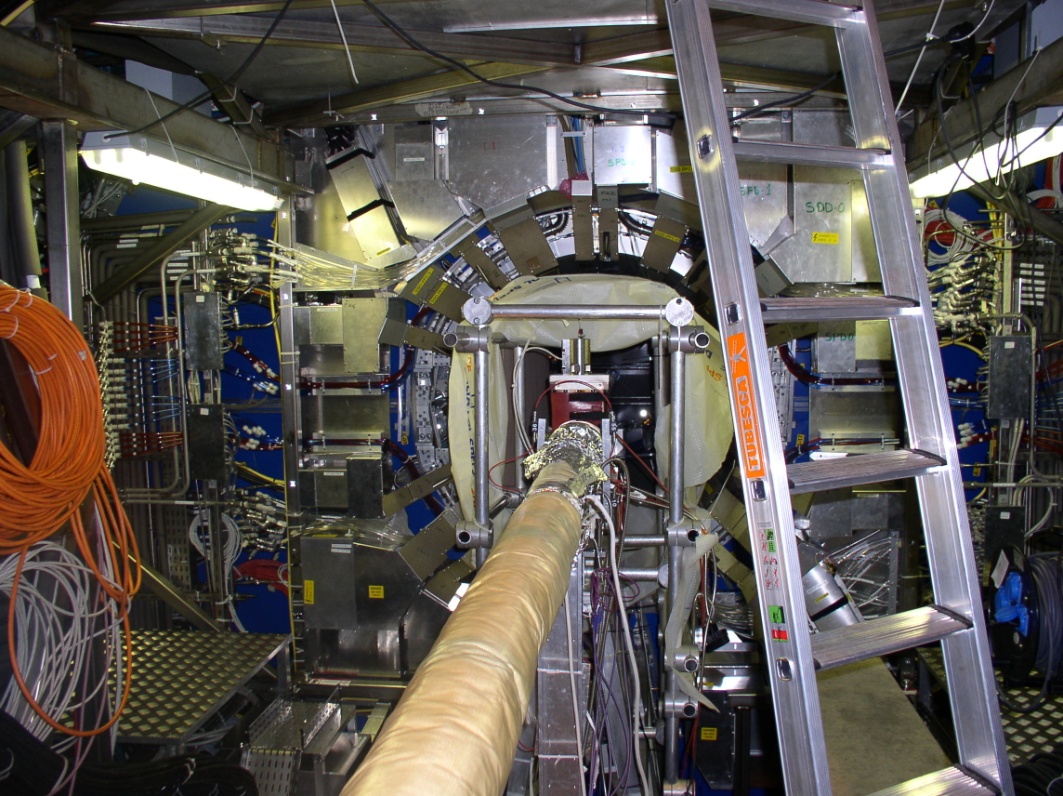 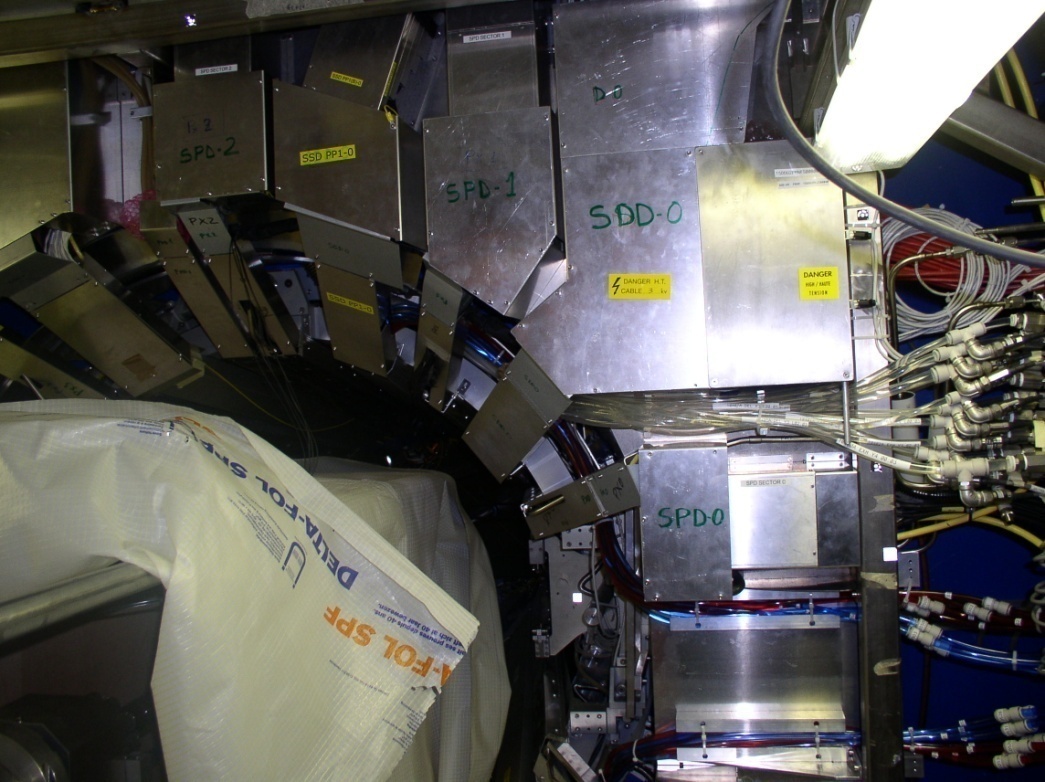 June 19th 09       INFN Bari                  Michel
ALICE SPD meeting
16
Rack A13
PATCH PANEL A1
PP0
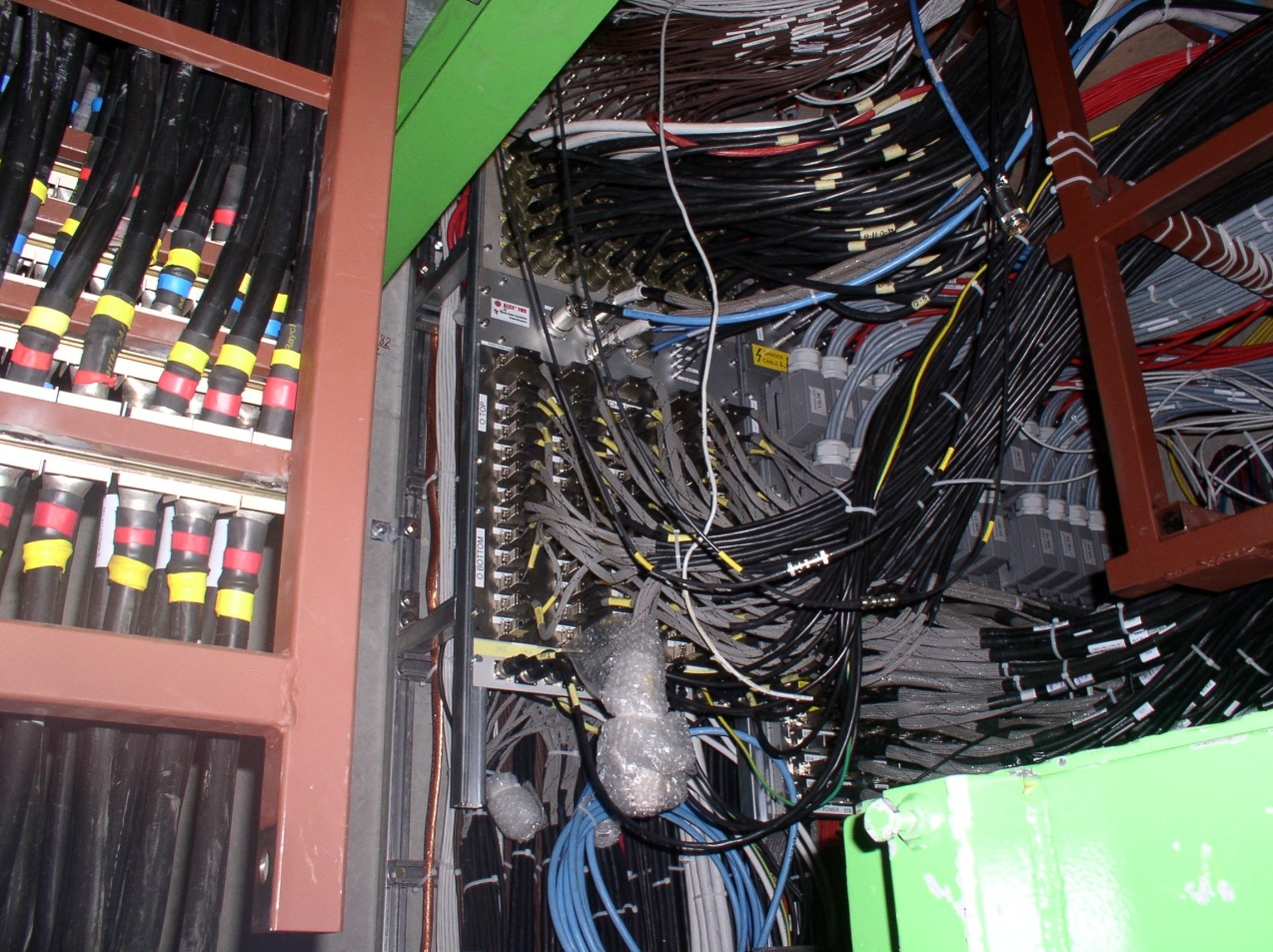 15m
Power
Supplies
1.5m
Rack A14
PATCH PANEL A2
Power
Supplies
To CR4
No change at PP0
June 19th 09       INFN Bari                  Michel
ALICE SPD meeting
17
RB24-side A
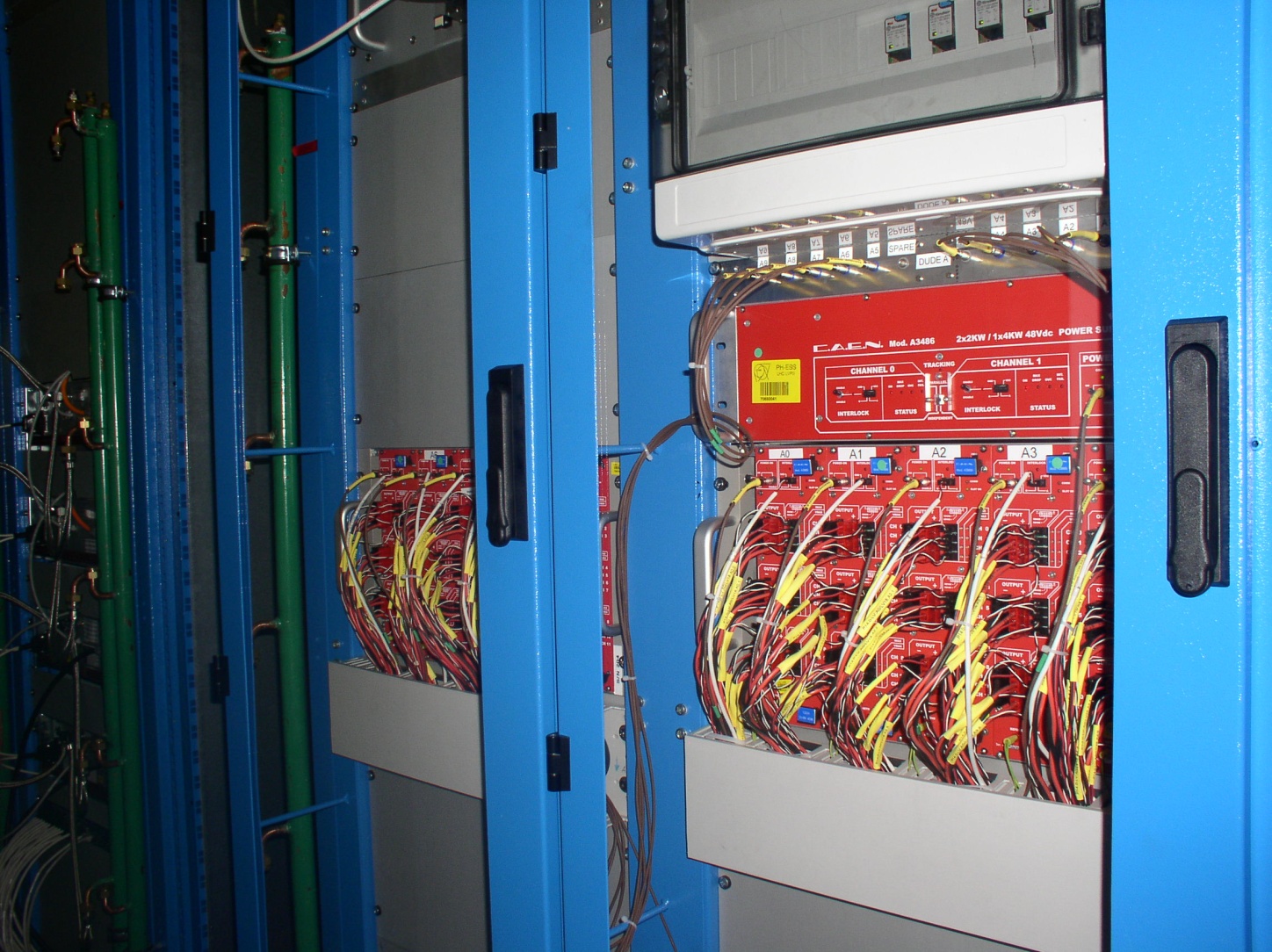 Rack A13
PATCH PANEL A1
15m
Power
Supplies
1.5m
Rack A14
PATCH PANEL A2
Power
Supplies
Filters for CAEN 3486 modules have been installed
Doors protect all our crates A and C sides.
June 19th 09       INFN Bari                  Michel
ALICE SPD meeting
18
Optical patch panels PP0T
Rack A13
PATCH PANEL A1
PP0
PP1
Miniframe
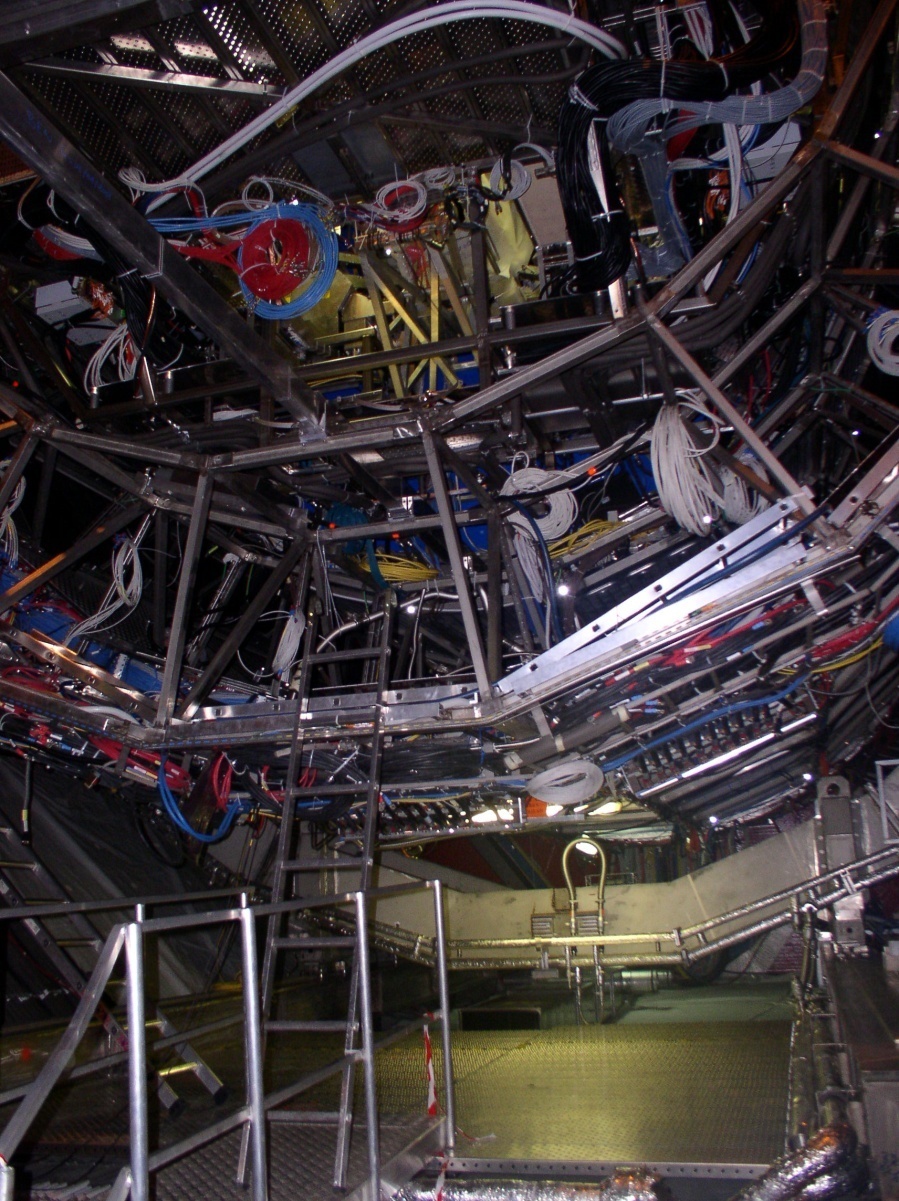 15m
21m
Power
Supplies
1.5m
CLK & SER
Rack A14
PATCH PANEL A2
9m
Power
Supplies
Glink
To CR4
PP0T
June 19th 09       INFN Bari                  Michel
ALICE SPD meeting
19
Optical patch panels PP0T
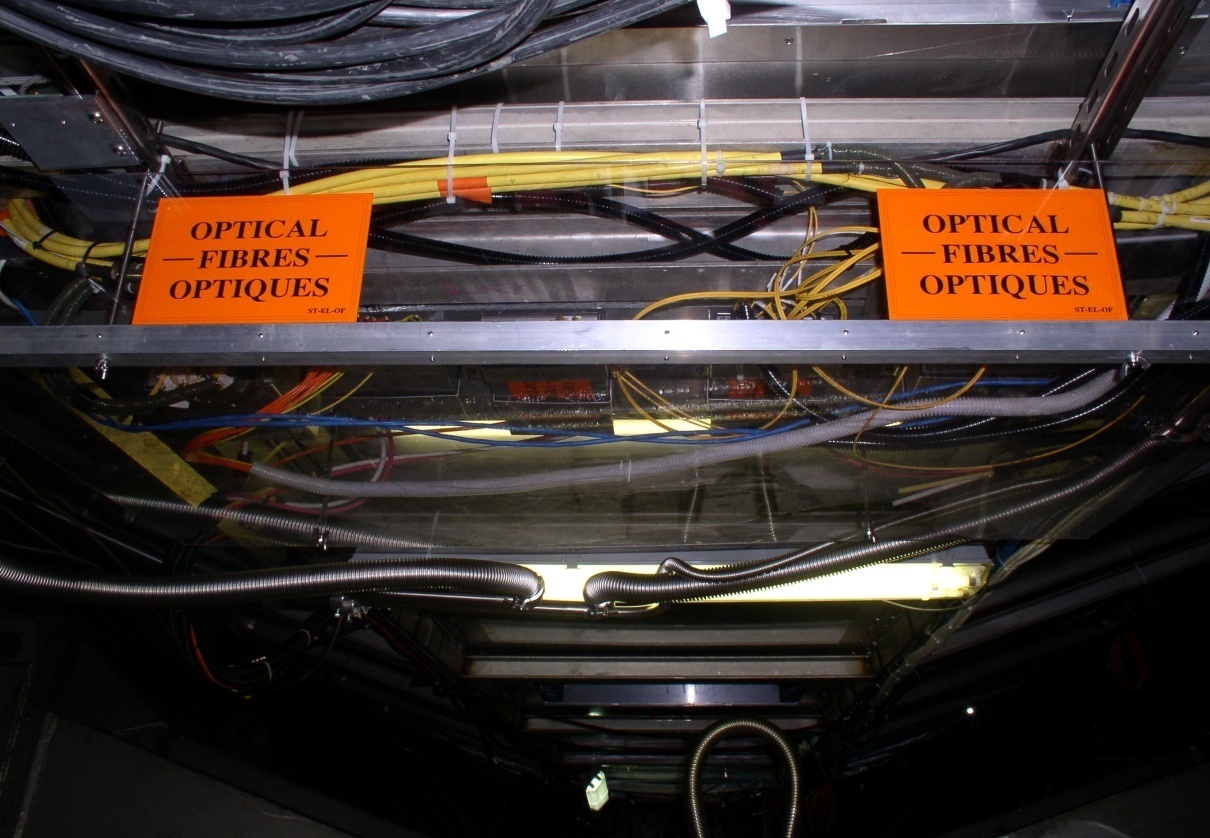 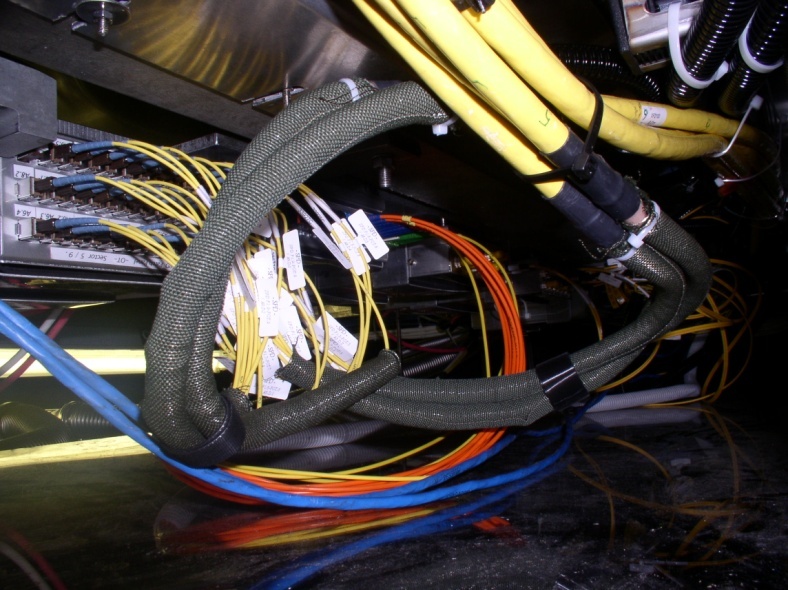 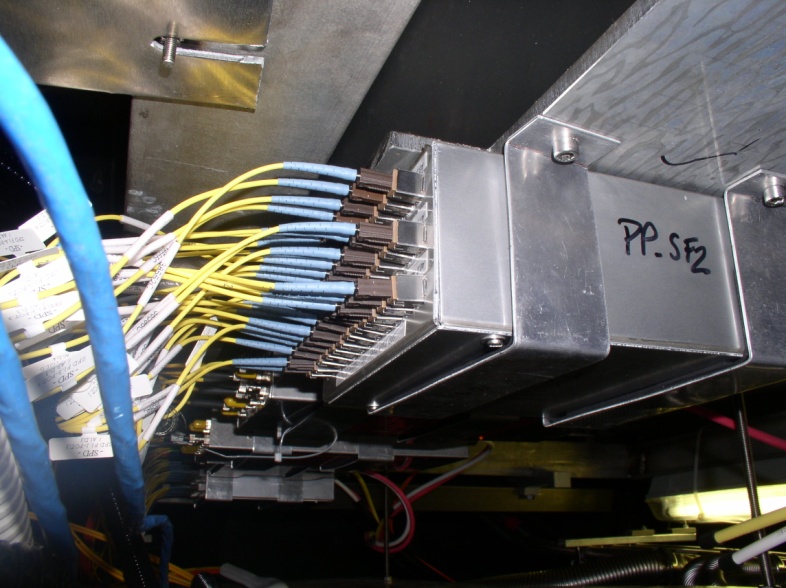 June 19th 09       INFN Bari                  Michel
ALICE SPD meeting
20
MCM power ON after 6 months…
June 19th 09       INFN Bari                  Michel
ALICE SPD meeting
21
1A0  Channel doesn’t work at Trigger level, CR4 OK:
      This channel was swapped in PP0T 
 8A2  MCM Doesn’t lock:
      we use the spare CLK fiber
 3A3 MCM Doesn’t lock:
      we use the spare data fiber
 9C4 Channel doesn’t work at Trigger level, CR4 OK:
Channel 9C4 gave 33µW @ Trigger PP 
       70µW measured @ PP4
 2C0 MCM has a very high resistance
June 19th 09       INFN Bari                  Michel
ALICE SPD meeting
22
Faulty MCM channel 2C0
RB26-side C
PATCH PANEL 3
PATCH PANEL 4
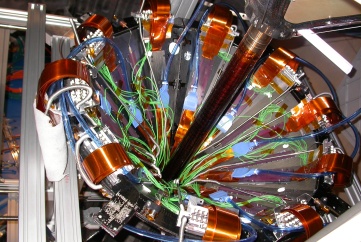 PIXEL
 DETECTOR
Normal MCM resistance: 250Ω
1.13m
4.5m
Resistance measured: 1K1
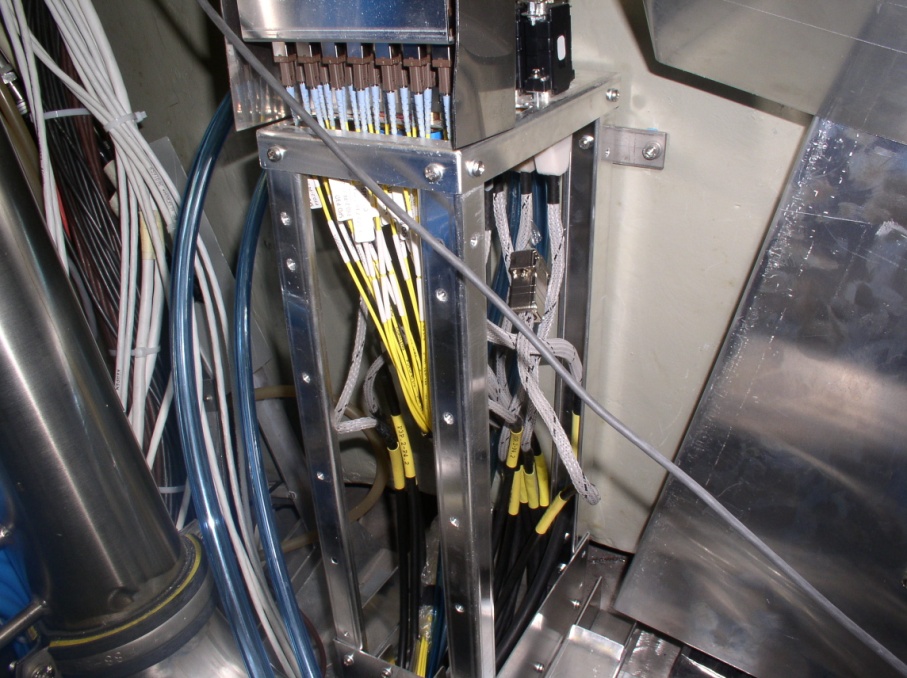 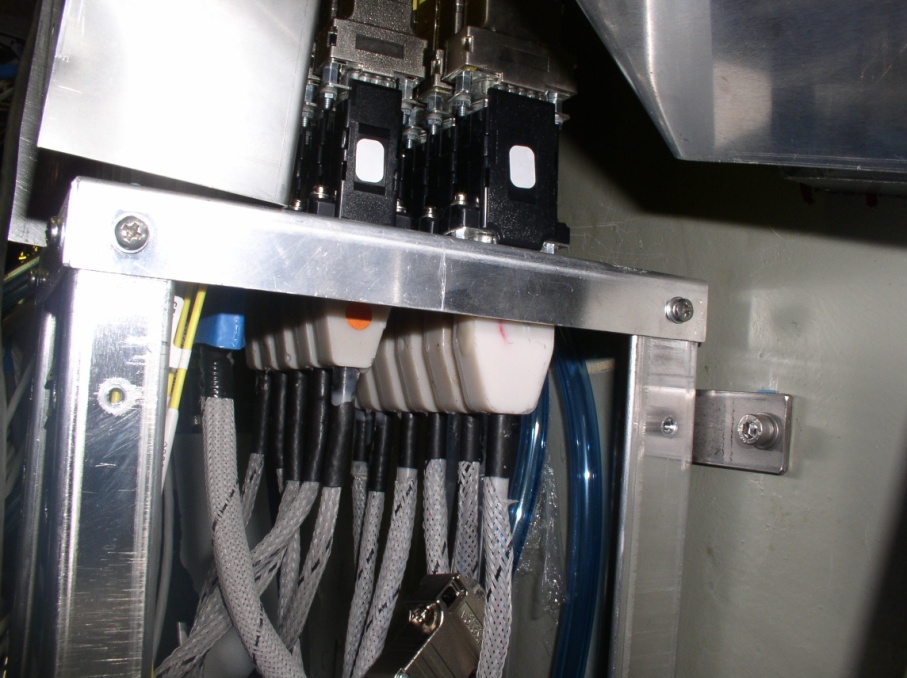 June 19th 09       INFN Bari                  Michel
ALICE SPD meeting
23
Conclusion
9C4 very low power (33µw). This channel could be recovered by increasing the laser current in the MCM.
We will Test this possibility in the pixel lab next week.

 2C0 This MCM doesn’t work due to high resistance
  Problem located in PP3 or in MCM itself.
June 19th 09       INFN Bari                  Michel
ALICE SPD meeting
24